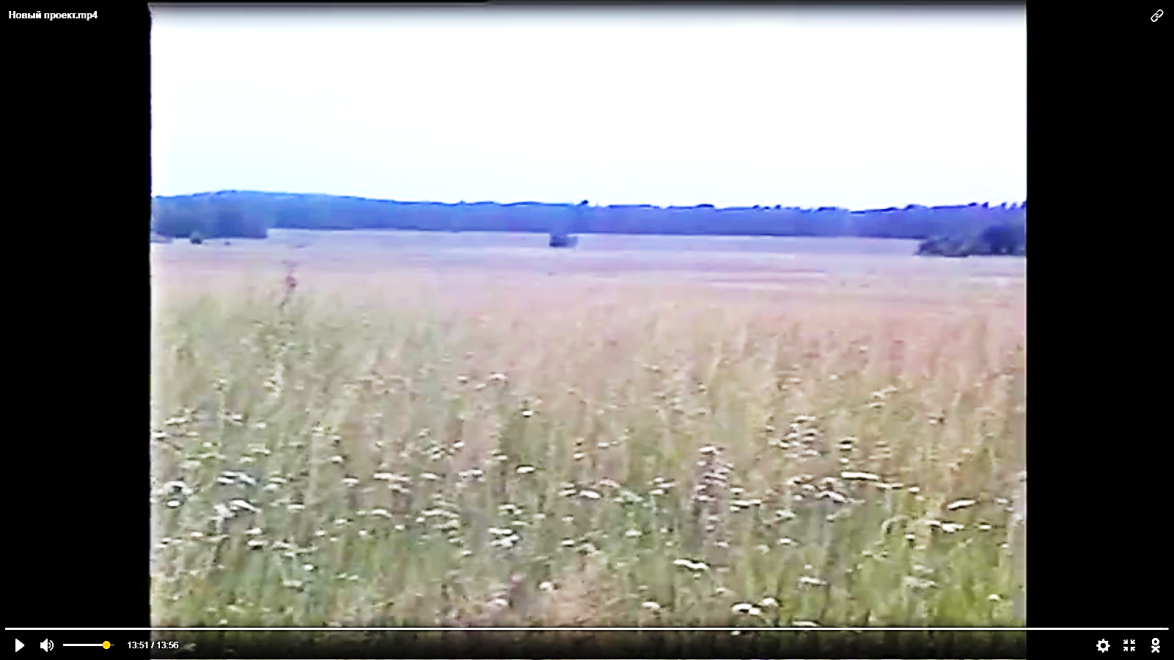 Урочище Горезлуд-точка на карте Увинского района
Номинация: Необычная Удмуртия
Выполнила: 
Андреева Светлана Васильевна, библиотекарь МОУ «Рябовская СОШ»
с. Рябово - 2020 г.
ЦЕЛЬ: Проследить историю урочища Горезлуд 
                         МО «Ува-Туклинское» Увинского района.
ПРЕДМЕТ ИССЛЕДОВАНИЯ:   Исчезнувшие деревни с нашей земли и географических   карт Увинского района.
ОБЪЕКТ  ИССЛЕДОВАНИЯ: Урочище Горезлуд на разных исторических этапах.
ГИПОТЕЗА:  Знание истории своего края, его прошлого помогает лучше оценить настоящее, воспитывает любовь к своей малой родине.
Задачи
1. Изучить имеющиеся по данной теме краеведческие материалы.
2. Узнать:
      • Географическое положение урочища Горезлуд;
     • Административный и поселенческий статус Горезлуда;
     • Инфраструктуру Горезлуда;
     • Численность населения и дворов (домохозяйств) Горезлуда;
3. Выяснить бывших жителей Горезлуда, организовать встречи;
4. Оформить материалы встреч.
АКТУАЛЬНОСТЬ         Каждый гражданин может стать носителем знания о своей малой родине, об исторических и духовных корнях и связях народов, населяющих родной край. Каждый человек может стать хранителем культурного наследия. Без прошлого нет настоящего. Прошлое помогает по-новому взглянуть на окружающий мир. Без настоящего нет будущего.
НАУЧНАЯ  НОВИЗНА
 Работа представляет собой первые попытки обобщения научно- исторического исследования исчезнувшего населённого пункта Горезлуд Увинского района.
Практическая значимость работы
Собранные материалы расширяют представления о быте, укладе жизни деревни с 1859 года до 60-годов ХХ века. 
Работа может быть использована на уроках истории, краеведения, географии – для изучения истории и географии родного края.
Обзор литературы
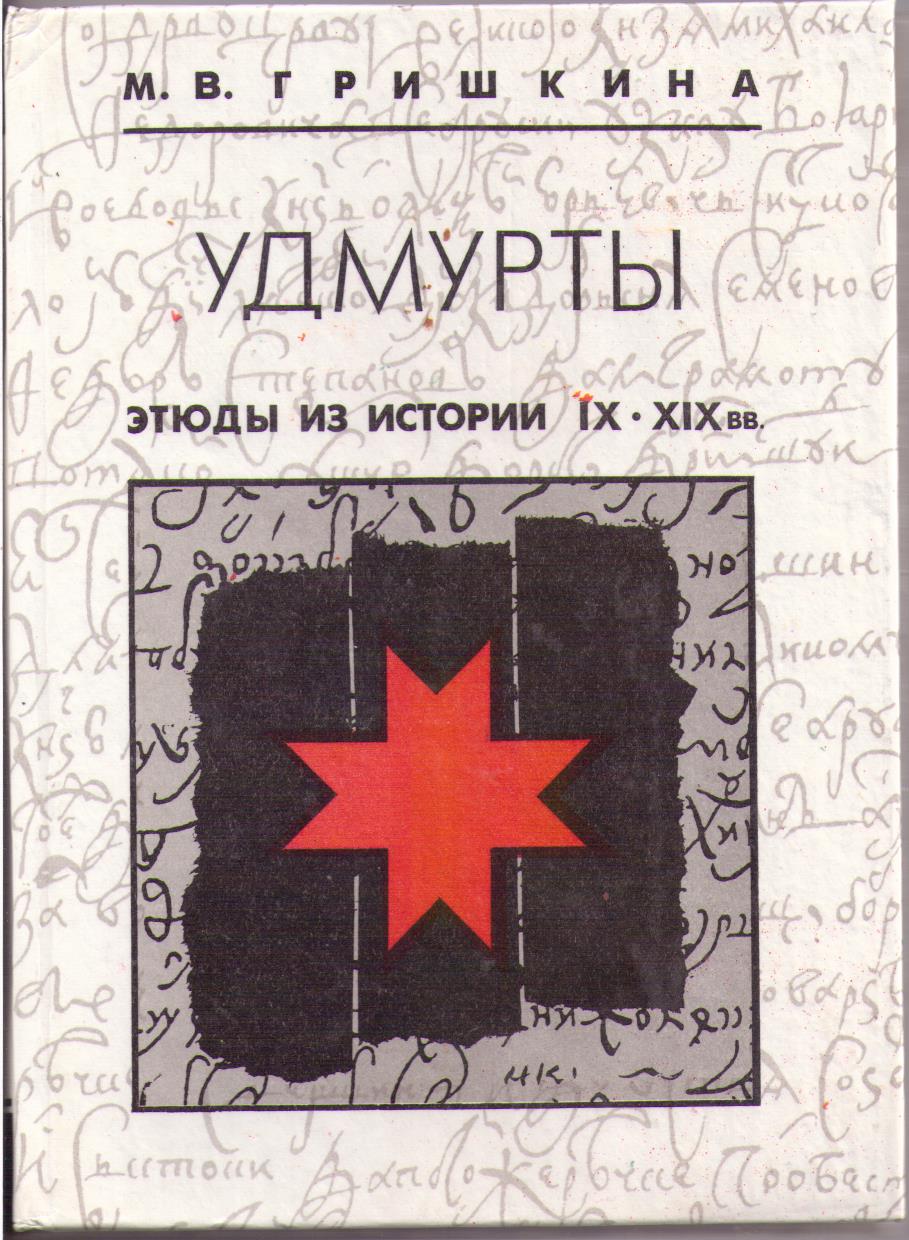 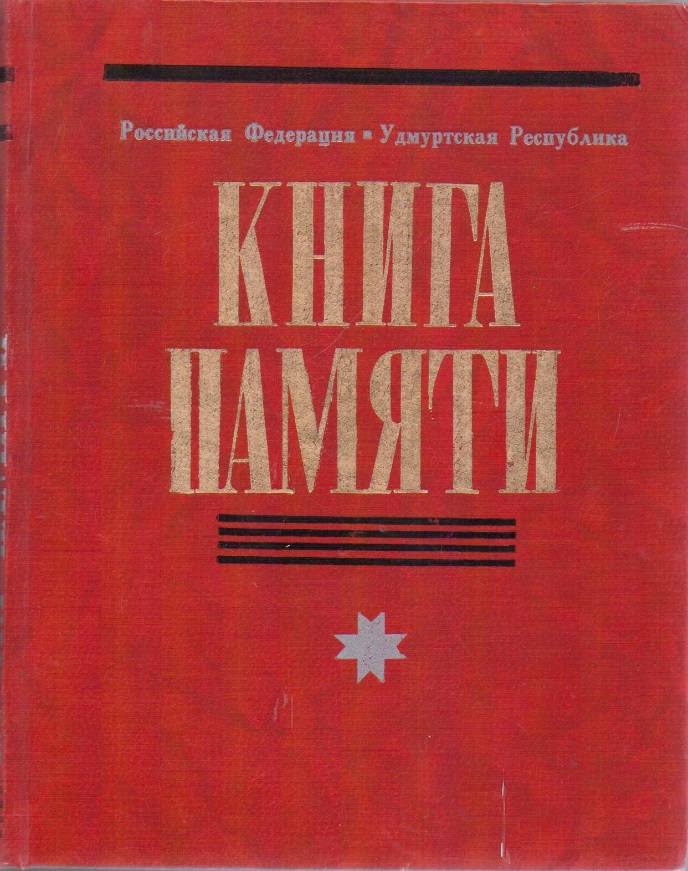 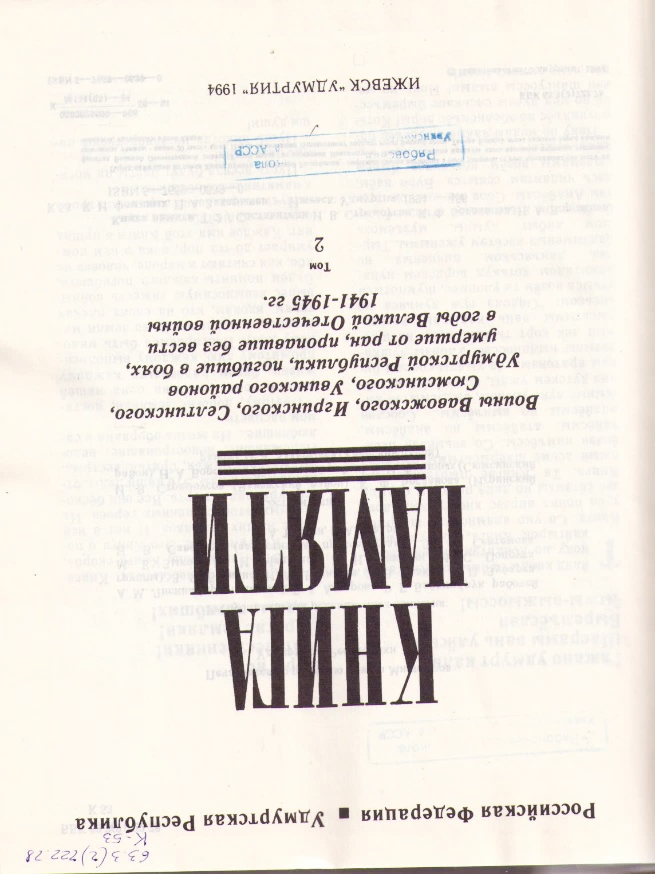 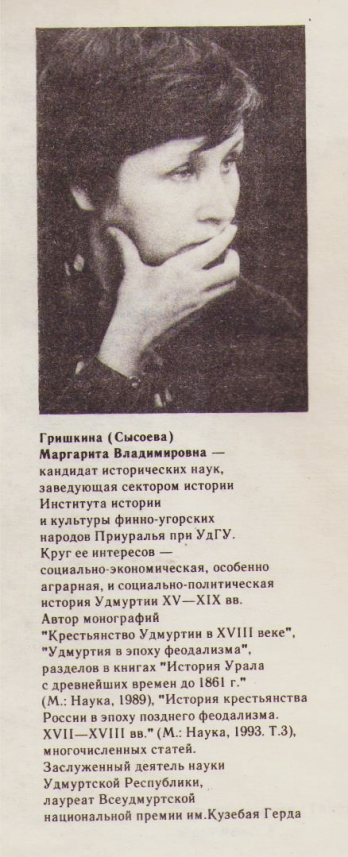 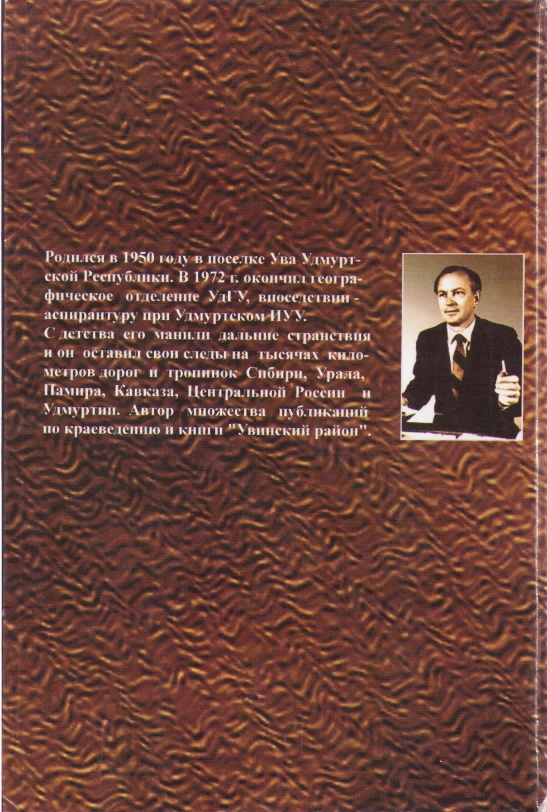 Методы исследования
Изучение литературных источников, архивных материалов. 
Лексико-географический метод.
Опрос бывших жителей Горезлуда.
Результаты   исследования
Наименование географического ОБЪЕКТА
Изучаемый объект в переписях имеет разные варианты наименований: Гурезлуд Чунчинская, Герезлуд, Гурезлуд- Чунча, Гурезлуд, Гурезьлуд.
 Топоним «урочище Горезлуд» впервые появляется в 2014 года в реестре Государственного каталога географических названий (АГКГН).
Значение названия географического объекта
Топоним «Горезлуд (Гурезлуд)» образовано от удмуртских слов «гурезь» (гора) и «луд» (поле). Дословно переводится как "гористое поле".
Топоним «Чунча» указывает на то, что первыми жителями являлись  представители рода-воршуда Чунча, родовое святилище которого находилось около Горезлуда. Чунча произошло от слова «чуня», означающего наименование птицы. 
Топоним «Урочище» - участок, отличный от окружающей местности какими-нибудь естественными признаками.
Изменения административно-поселенческого статуса
Изменения административно-поселенческого статуса
Географический объект Горезлуд на  карте увинского района
Условные обозначения:
 существующие населённые пункты 
 несуществующие населённые              пункты
село Рябово
Динамика географического положенияурочища Горезлуд
Находится на востоке Увинского района.
Расположен на левом берегу реки Чунча
Близлежащие географические объекты: деревня Ольховка (6,2 км), деревня Тимошур-Чунча (2,6 км), несуществующая деревня Силья (2,4 км), несуществующая деревня Высокий Ключ (2,8 км).
Граница с Вавожским районом проходит в 500 м к западу от урочища.
Речка Чунча И часть Моста через  неё.2000 год
Динамика общей численности постоянных жителей. Этнический состав.
Динамика  численности дворов (домохозяйств)
динамика численности домохозяйств по фамилиям жителей
1891 год
1943-1941(5) ГОДЫ
1960-Е ГОДЫ
Смирновы, Касихины,
Коковихины, Мальцевы, Куклины, Морозовы, Яговкины,
Якимовы, Торховы, Батуевы, Зорины, Воробьёвы, Головковы, Азиатцевы, Ложкины, Машкины
Антоновы, Касихины,
Лукояновы, Николаевы,
Хлыбовы, Екимовы,
Коковихины, Мальцовы,
Рябовы, Якимовы, Ивановы, Ложкины, Машкины, Токаревы
Батуевы, Мальцевы, Касихины, Ложкины
Азиатцевы, Воробьёвы,
Головастовы, Машкины,
Коковихины, Смирновы,
Рябовы, Якимовы, Морозовы
Динамика элементов административной, экономической, культурной инфраструктурыв изучаемом объекте
Пруд. около высохшего дерева стояла когда-то  мельница (М). 2000 ГОД
М
Динамика элементов административной, экономической, культурной инфраструктурыв близлежащих населённых пунктах
Динамика элементов административной, экономической, культурной инфраструктуры1960 годов
Заключение
Узнавая историческую судьбу даже отдельно взятого географического объекта, мы бережно начинаем относиться к окружающему миру, понимая, что прошлого не вернуть, но можно сохранить память о нём.
Я раскрыла изменения административно- поселенческого статуса Горезлуда, выяснила географическое положение и инфраструктуру урочища Горезлуд, динамику численности населения и дворов. 
 Собрала информацию о жителях Горезлуда. Составила именные списки домовладельцев 1960-е годы. 
Начала работу по изучению этнического состава населения.
Планирую продолжить работу по изучению объекта, используя метод фотографирования.
Пруд - место отдыха рябовских рыбаков, 2018 год
Литература и источники информации
1.Пудов А.И. История увинских деревень. Ува, 2000 г., 394 с., ил.
2.Гришкина М.В. Удмурты. Этюды из истории IХ-ХIХ вв. Ижевск, 1994.,168 с.
3.Книга памяти. Т.2/ Составители И.В. Стремоусов, К.Ф. Богданова, Н.А. Ворожцов, К.И. Фоминых, П.А. Захарычев. Ижевск, 1994, 456 с.
4. http://gasur.ru/databases/priz.php- «Списки лиц, награждённых медалью «За доблестный труд в ВОВ 1941-1945 гг.», жителей д.Гурезьлуд Увинского района.
5. https://rodnaya-vyatka.ru/dobl-trud?place_id=91405 -«Списки лиц, награждённых медалью «За доблестный труд в ВОВ 1941-1945 гг.», жителей д.Гурезьлуд Увинского района.
6. https://rodnaya-vyatka.ru/kp-repres/advsearch?place_id=91405 - Книга памяти жертв политических репрессий в СССР, списки репрессированных жителей д. Гурезлуд Вавожского района Вотской АО.
7. https://rodnaya-vyatka.ru/kniga-pamyati?place_id=91405 -  Книга Памяти, список участников Великой Отечественной войны 1941-1945 гг, жителей д. Горезлуд.
Литература и источники информации
8. https://rodnaya-vyatka.ru/places/91405 - информация о переписях «Списки населенных мест»:
1) Список населённых мест Вятской губернии 1859-1873 гг.
2) «Книга Вятских родов» В.А.Старостина
   3)Реестр селений и жителей на 1891 год
4) Список населённых мест Вятской губернии 1905 г.
5) Списки населённых мест по церковным приходам на конец XIX - начало XX вв.
6) Список населённых мест Вотской автономной области 1924 г.
7) Списки населённых пунктов Удмуртской АО / АССР
8) Государственный каталог географических названий (АГКГН)
  9) Реестр зарегистрированных в АГКГН географических названий объектов на 13.10.2014. Удмуртская Республика
Источники  информации
Фотографии – семьи Якимовых:  Юрия Егоровича, 1940 г.р., Татьяны …1951 г.р,              пенсионеров, проживающих в п. Ува
Фотографии- семьи Старковых: Татьяны Демьяновны, 1963  г.р.,  житель с. Рябово Увинского района, Сергея Дмитриевича, 1982 г.р., житель п. Ува.
Респондент:  Яговкин Владимир Анатольевич, 1954 г.р., житель с. Рябово,  учитель технологии МОУ «Рябовская СОШ»